What links unemployment and the state budget deficit?
By Pierce, Emily, and Katie
What’s going on?
The state's anticipated revenues have fallen well short of its anticipated expenditures over the coming year
Solution…
Balance down  reduced expenditures, indirectly or directly
Balance up  increased revenues through taxes
1. Does Frank understand the "multiplier effect"?
No
Pipeline analogy
Multiplier effected weakened
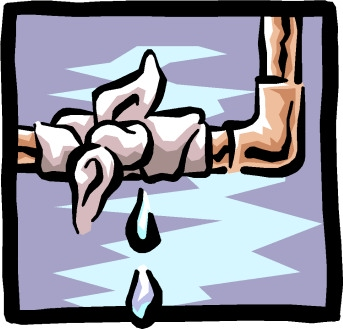 How does the typical explanation of "leakages" have to be amended to handle Frank's case?
Expanded definition
Living outside his means
Withholding money from circulation
Spending with credit
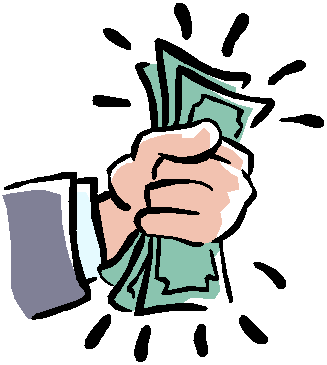 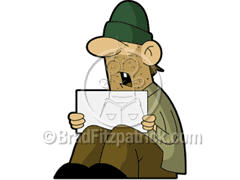 2. If the state government balances down through "cutting fraud and waste", will that still lead to reduced employment?
Fraud
When information is misrepresented, concealed, or omitted for personal gain/benefit.
Ex. Gov.  Spending Excess $
Waste
Unnecessary spending
Employees from gov’t waste
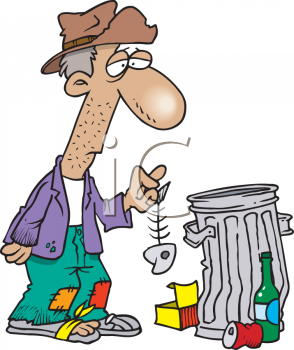 3. Which type of expenditure is more likely to support a North Carolina job: state government or private citizen?
http://abclocal.go.com/wtvd/story?section=news/local&id=6784337
State government
Wage cuts vs. massive lay-offs
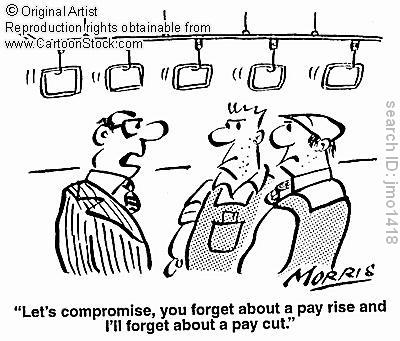